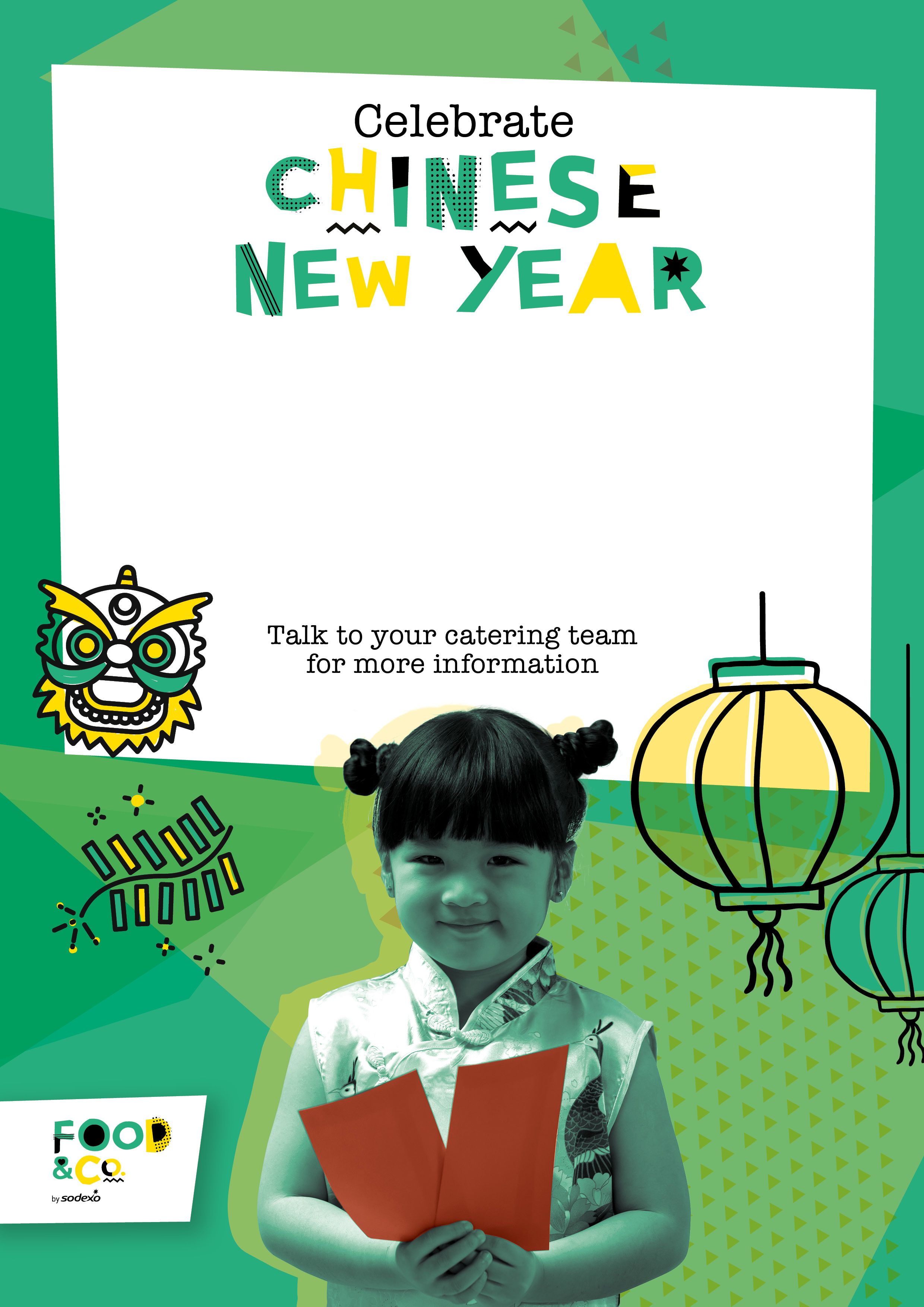 Thursday 8th February 2024
ADD TITLE 
HERE
Add text / images here
Chinese Chicken Curry 
With Egg Fried Rice & Prawn Crackers

Vegetable Stir Fry 
With Sweet & Sour Sauce
Egg Fried Rice & Prawn Crackers

Hot Cheese & Tomato Baguette With Crudites 

Dragon topped Cupcake
Halal option and Jackets
 also Available